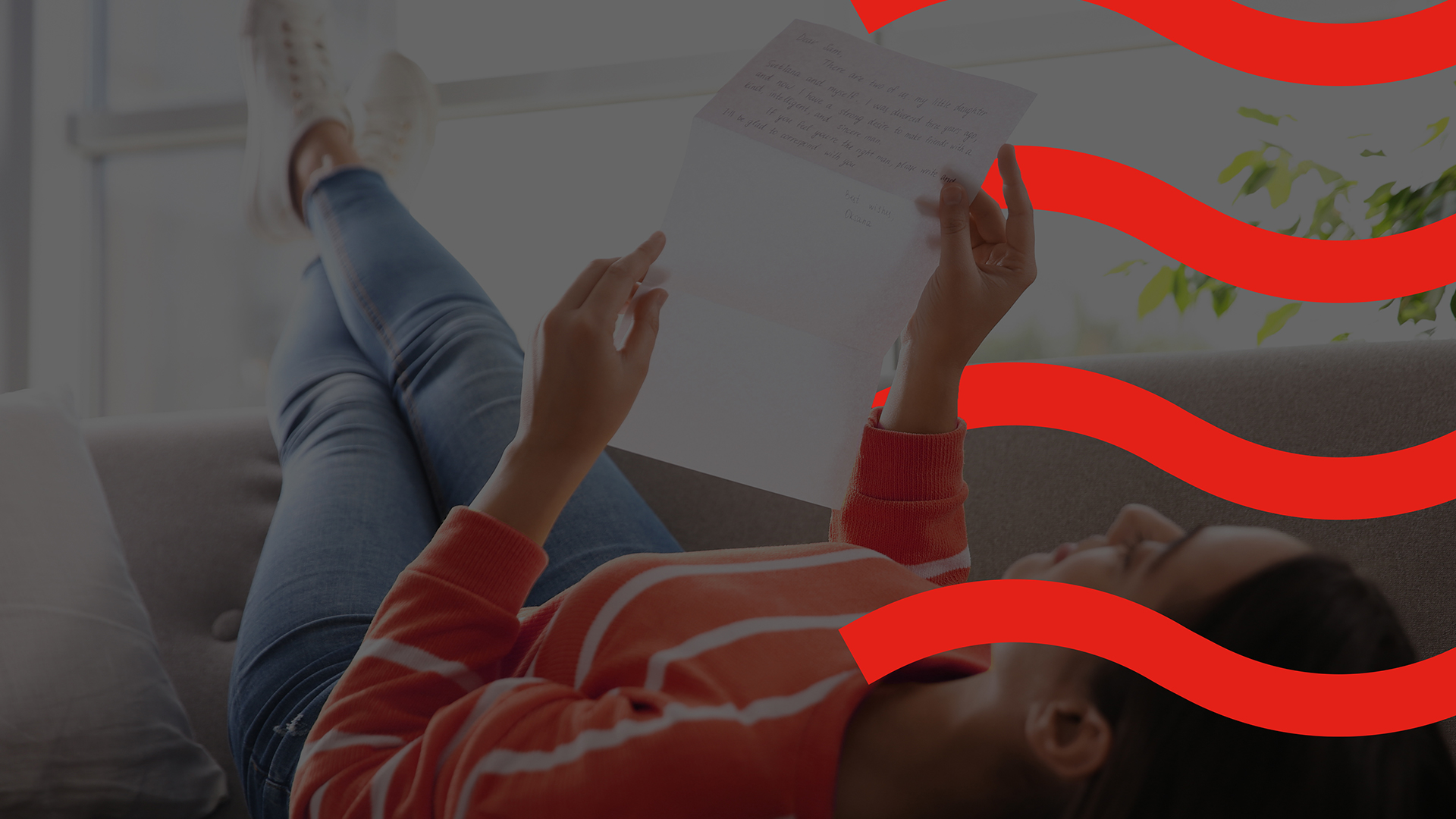 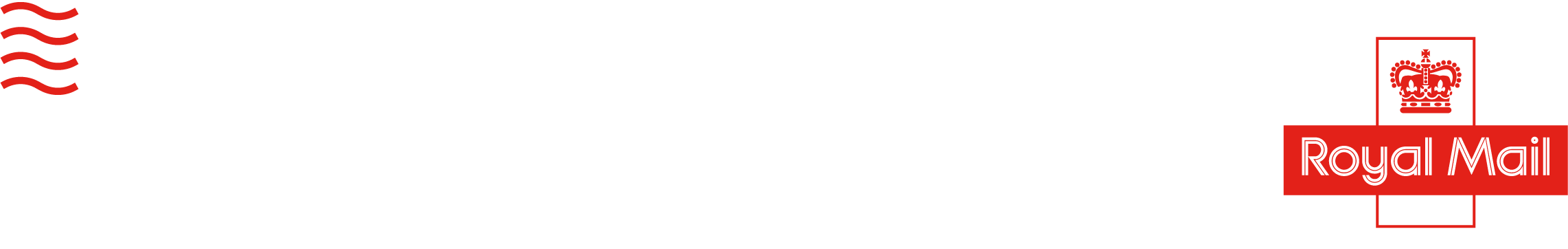 MAIL WORKS AT EVERY STAGE OF THE CUSTOMER JOURNEY
Providing unrivalled cut though, engagement and longevity
Mail excels at both brand building and sales activation
97%
97% of direct mail is engaged with, driving brand awareness, consideration and response.** For example, going online, discussing the contents with someone or making a purchase. Mail works at all stages of the marketing funnel.
Direct mail generates a market leading response rate of 4.4% on average. For a warm direct mail campaign, you can expect an average response rate of 7.9%*
4.4%
2
Source: *JICMAIL response rate tracker 2024 **JICMAIL, Advertising Mail, 2023
The ultimate in-home targeting
Offering 3 distinct targeting opportunities
DIRECT MAIL

Reaches every UK household
Monday to Saturday
One price goes anywhere
Personally addressed
Maximum targeting potential
PARTIALLY ADDRESSED

Reaches 30m households
Monday to Saturday
Postcode area of 15 houses
Addressed to e.g. “Dear pizza lover”
Tight targeting potential
DOOR DROP

Reaches 30m households
Monday to Saturday
Postcode sector up to 3000 households
Unaddressed
Targeted broadcast media
Lower
Higher
Price/Targeting/Response
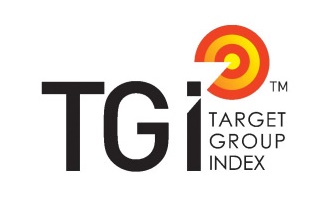 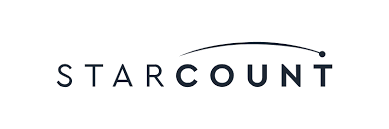 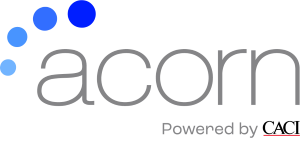 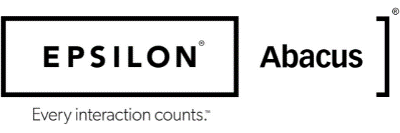 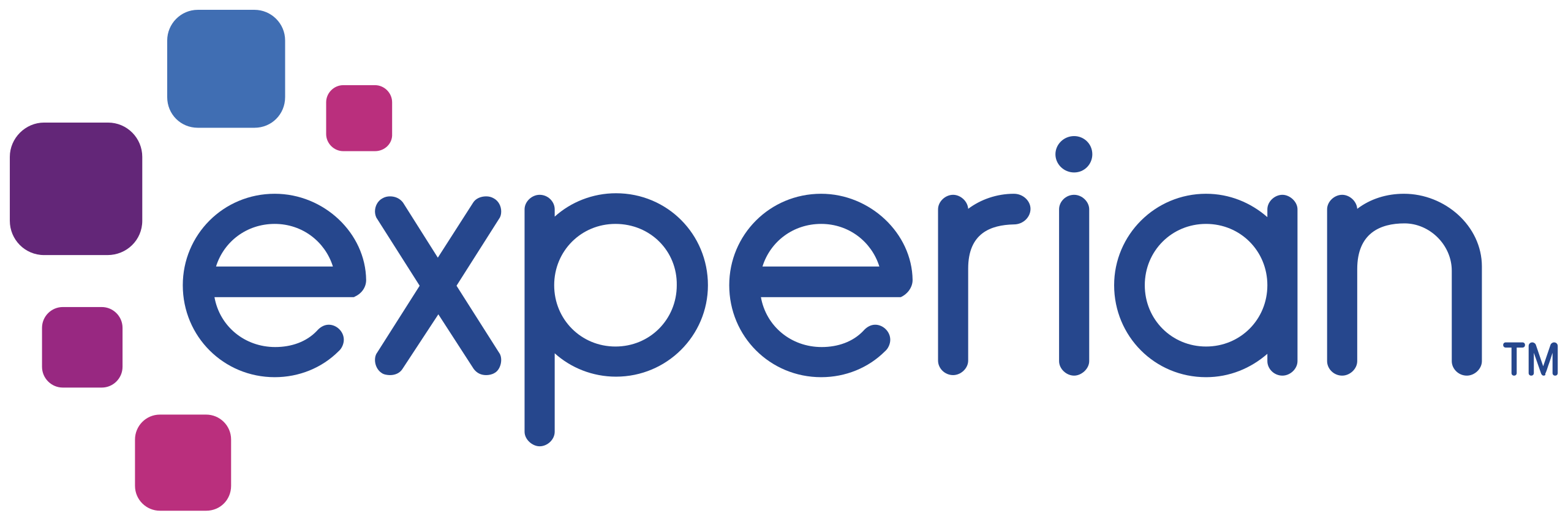 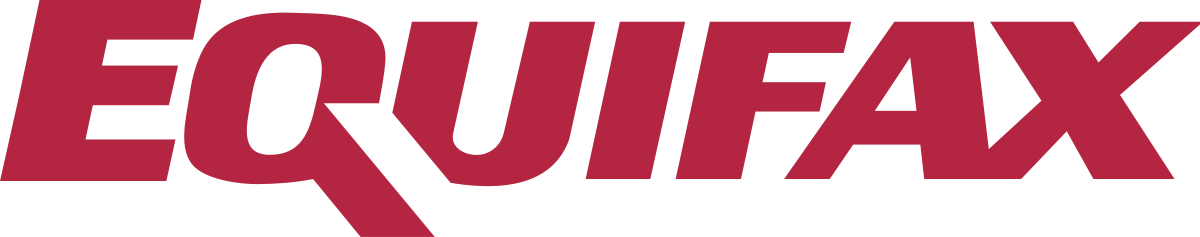 3
MAIL uniquely WORKS AT EVERY STAGE OF THE marketing funnel
Mail cuts through and is remembered, grabbing the attention of your target audience to grow awareness of your brand.
Mail is a great tool to drive consideration because it is trusted, can be highly personalised and is capable of delivering complex messages, which consumers can review at a time of convenience. 
It is a channel that will stay in the home and give consumers multiple opportunities to convert their interest into buying intent.
By incorporating a strong call to action (CTA) and a simple way to interact (e.g. QR code, discount code, voucher, URL etc.) you can easily monitor online or in-store performance.
And finally, if you have converted a consumer to one product mail is a great way to remind them of what else you have to offer and convert them to further brand interactions.
AWARENESS
CONSIDERATION
INTENT
TRANSACTION
LOYALTY
4
Mail drives business performance
When mail is in the marketing mix brands report increases in key business metrics – so says WARC, the leading proponents of marketing effectiveness
ROI
REVENUE
PROFIT
MARKET SHARE
43%
75%
64%
52%
Campaigns are 52% more likely to report ROI benefits when mail is in the mix
Campaigns are 43% more likely to report revenue uplifts when mail is in the mix
Campaigns are 75% more likely to report profit uplifts when mail is in the mix
Campaigns are 64% more likely to report market share uplifts when mail is in the mix
Read more here:  https://www.marketreach.co.uk/resource/direct-mail-effectiveness
5
Source:  WARC, Driving Effectiveness with Direct Mail
Mail is seen as useful wherever it is used in the customer journey
Q:  Overall, how useful did you find this piece of mail?
Mail is no different to other communication channels: it is relevance that determines how the content will be received. If the message is pertinent and timely, it will be welcomed.
50%
25%
78%
Not at all useful
Very or somewhat useful
6
Source: Marketreach, Attention Research, Blue Yonder, Direct Mail n=762, Partially Addressed n=104, Door Drop n=221
MAIL CAN DELIVER CAMPAIGN UPLIFT AT EVERY STAGE OF THE FUNNEL
Brands always need to balance long and short-term goals. Future growth requires awareness and consideration. Stimulating intent and providing a drive-to-purchase enables brands to increase their share of current demand. How does mail stack up against these imperatives?
Customer journeys are becoming increasingly less linear, but the marketing funnel remains a useful construct to examine how individual channels contribute across the path-to-purchase.
In analysing 1,475 pieces of mail, Marketreach found that the average item drove 16% of recipients to consider the brand (as measured by actions like ‘discussed with someone’ or ‘went online for more information’).
Consideration flowed through to intent. On average, each mail piece led 9% of people to take a purposeful action such as ‘planning a purchase’ or ‘visiting a store’.
And the final link in the chain, each individual item of mail persuaded an average of 5% of people to transact.
AWARENESS
65%
CONSIDERATION
16%
INTENT
9%
TRANSACTION
5%
7
Source: Marketreach, WARC,  The Attention Advantage, 2023
All mail drives full funnel performance
With direct mail working slightly harder lower down the funnel where the recipient is more likely to already have a relationship with the brand sending it
Direct Mail
Partially Addressed Mail
Door Drop
AWARENESS
63%
AWARENESS
68%
AWARENESS
87%
CONSIDERATION
17%
CONSIDERATION
11%
CONSIDERATION
14%
INTENT
12%
INTENT
4%
INTENT
7%
TRANSACTION
4%
TRANSACTION
3%
TRANSACTION
5%
8
Source: Marketreach, WARC,  The Attention Advantage, 2023
Mail & other channels = performance amplifier
Hard metrics – mail used as part of the marketing mix drives the strongest business performance
Campaign objectives
UK cases that use direct mail in the mix 2016-2020 - % of cases
Source: WARC, Mail Effectiveness Study, Figure 5, 2021
9
MAIL builds positive brand perceptions
Of those receiving Direct Mail or Customer Mail, 50% or higher say they feel positive or very positively towards the brand sending it.
58%
50%
Positive
Positive
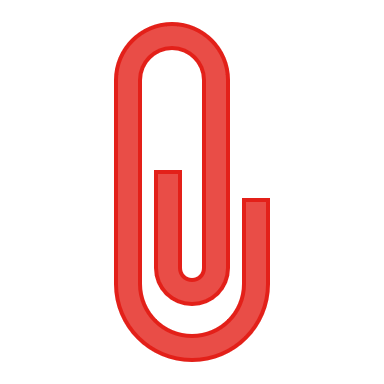 Source: Marketreach, Blue Yonder, Attention Research, Q. Having received this mail item, how do you feel about the company that sent it?
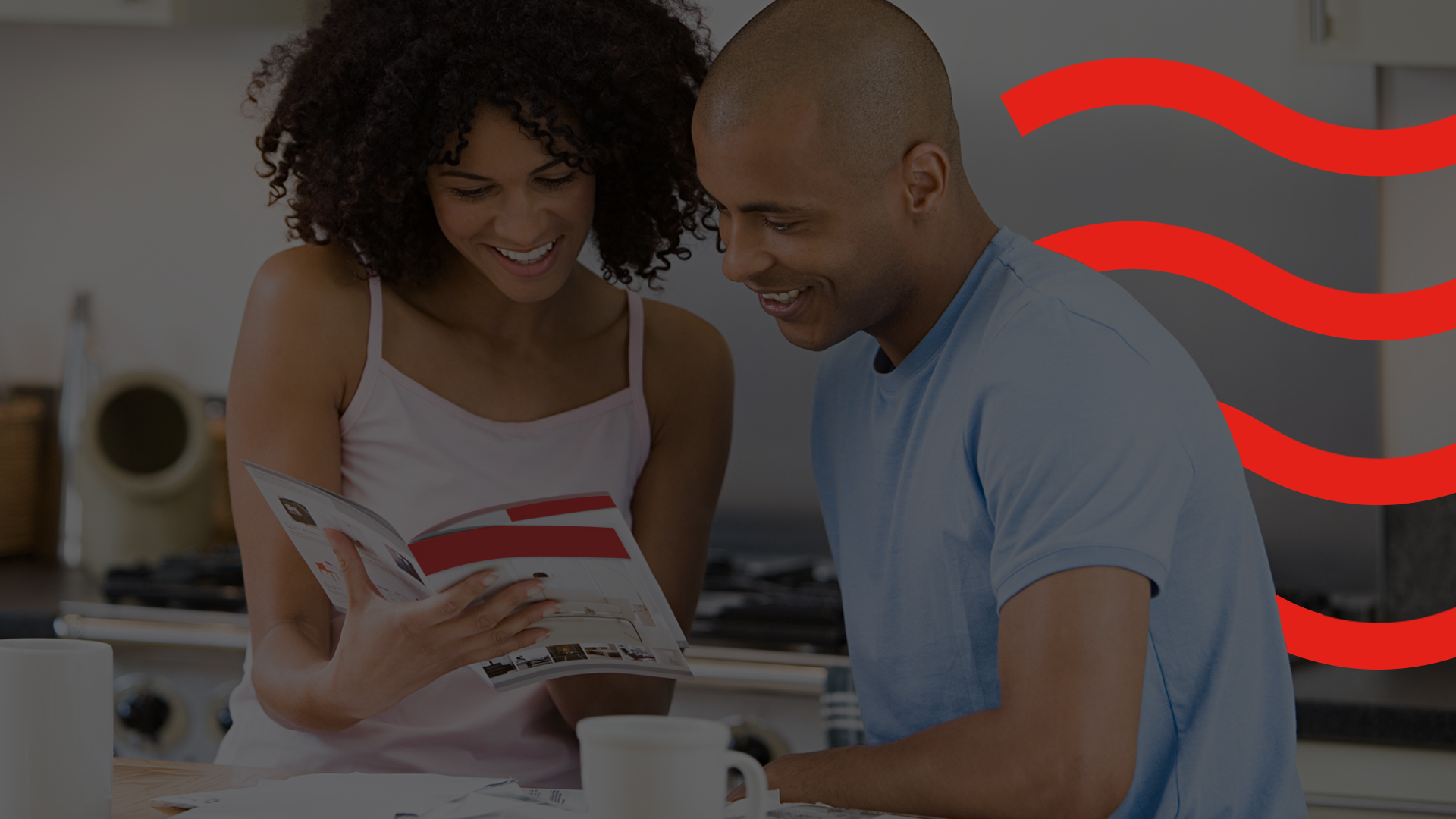 PLEASE USE THIS CONTENT FREELY
www.marketreach.co.uk